Announcements
If you don’t have a clicker with you, sign in after class
This week: Chapter 11 Intermolecular Forces (OWL homework due 2/28)
Exam #1 Results:
Average: 68
Chapter 11
Intermolecular Forces and the Liquid State
What happens when water boils? Draw a picture.
Bonding vs. Intermolecular Forces



Where do IMF’s come from?
Types of Forces Between MoleculesIntermolecular Forces (IMF’s)
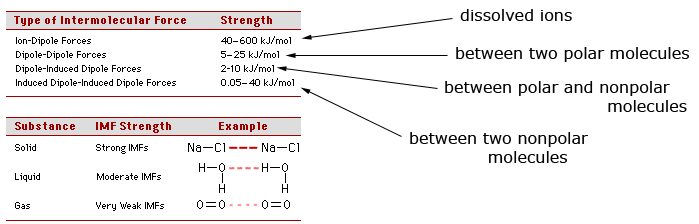 Ion-Dipole Forces: Between dissolved ions and polar molecules
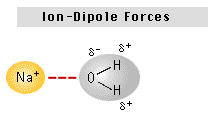 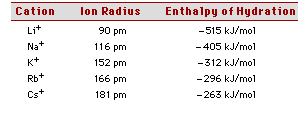 Enthalpy of hydration:

Trends:
Which would have the highest DHhyd?
Li+
Na+
K+
Ca2+
Al3+
Dipole-Dipole Forces: Between polar molecules
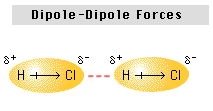 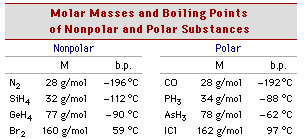 Trends:
Dipole- Induced Dipole Forces: Between polar  and nonpolar molecules
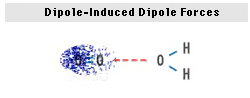 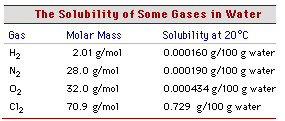 Trends:
Induced Dipole- Induced Dipole Forces: Between nonpolar molecules
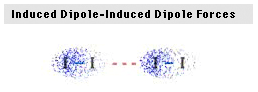 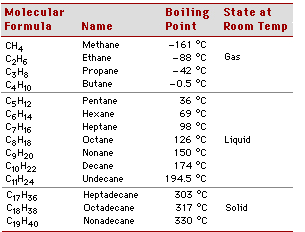 Trends:
Hydrogen Bonds: Between Molecules with F-H, O-H, or N-H bonds
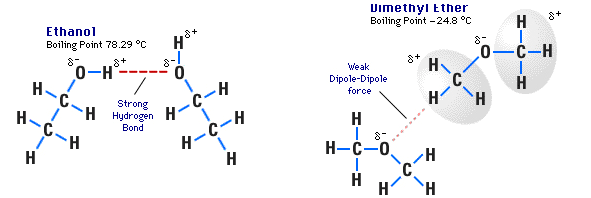 Trends:
C2H6O
Which has strongest IMF?
F2
Cl2
Br2
I2
Which has the strongest IMF?
CH3CH3
CH3OH
Hydrogen Bonding: Properties of water
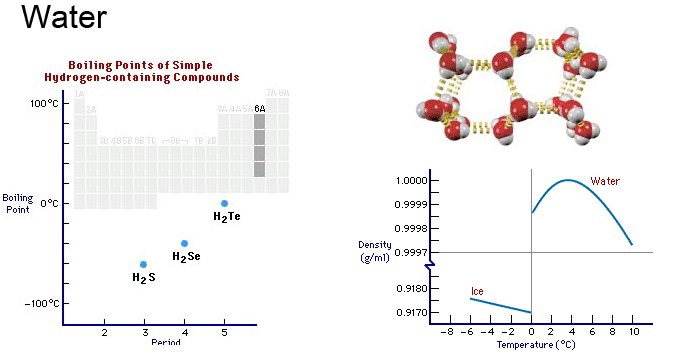 Hydrogen Bonding: Properties of water
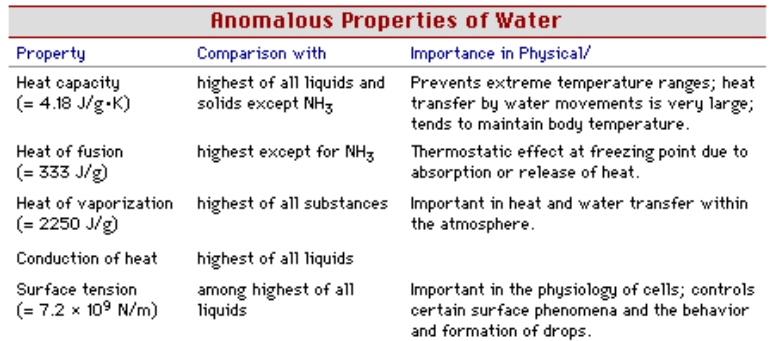 More on Boiling Points and Hydrogen Bonding
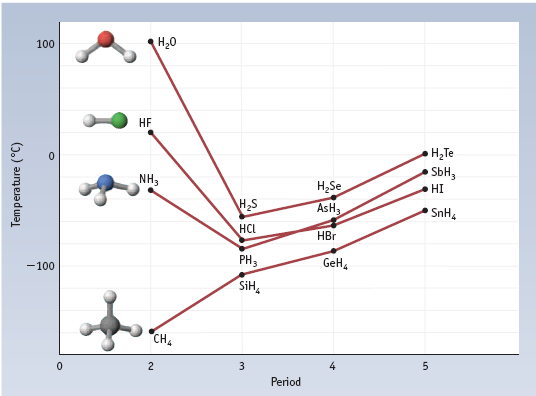 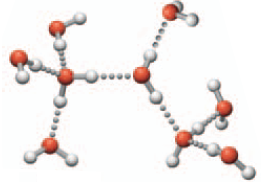 Identifying IMFs
Relative Contributions of Different IMFs
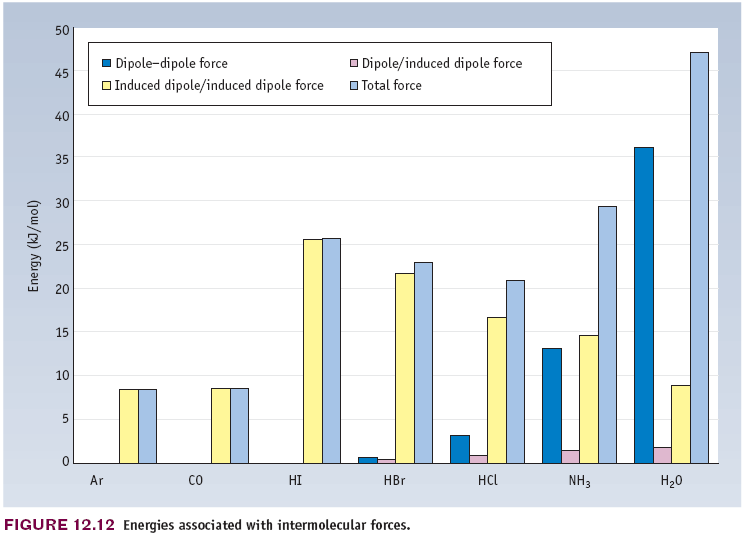 Properties of Liquids

 Vapor Pressure (volatility)
 Boiling Point
 Enthalpy of Vaporization

 Viscosity

 Surface Tension
Molecular interpretation of vapor pressure and boiling.
Enthalpy of vaporization:
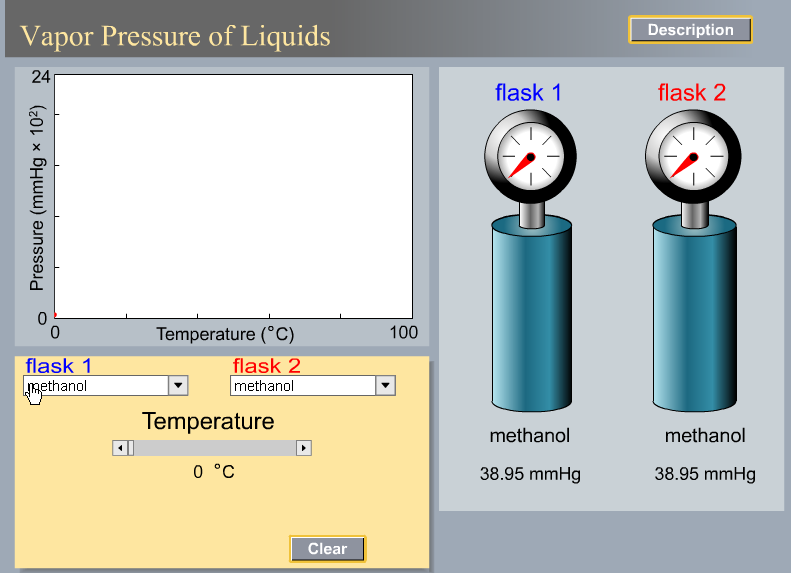 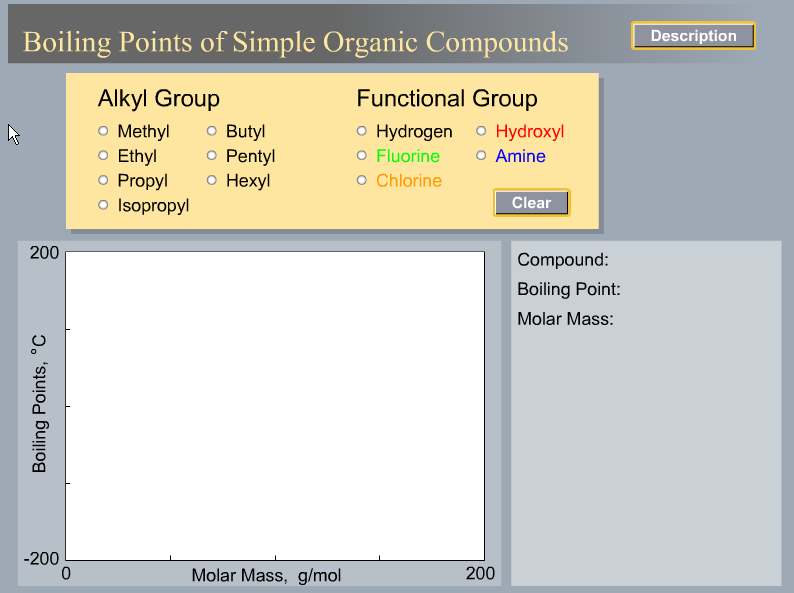 Clausius-Clapyron Equation: Vapor Pressure, Hvap, and T
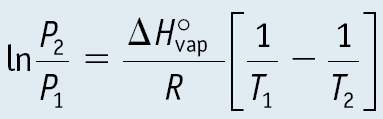 Graphical Method of Determining Enthalpy of Vaporization
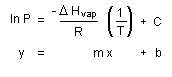 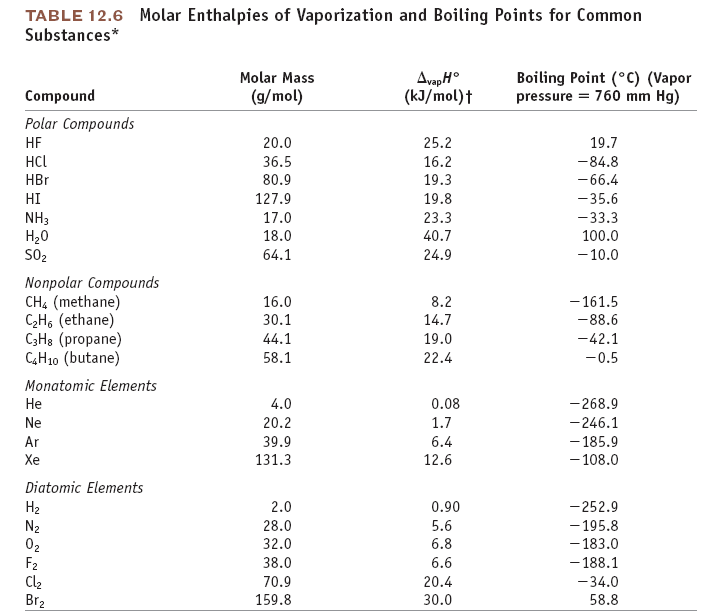 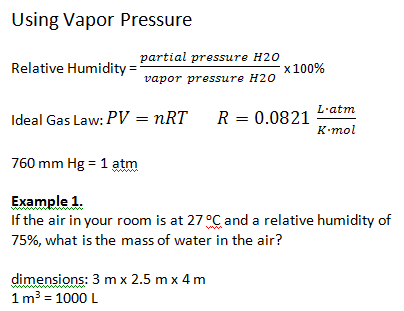 Example 2. 

What is the mass of water in the air in this lecture hall?

14 m x 5 m x 17 m
T = 22 oC
Humidity = 43%
Example 3.
A 1-L flask of air is at 30 oC and relative humidity of 68%. The flask is put
 in a freezer and the temperature decreases to 5 oC. What happens?
Surface Tension
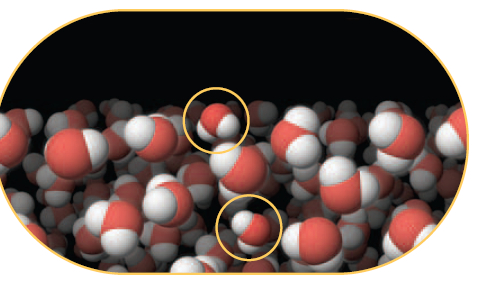